Wednesday: Liability
Assumptions of Liability
Breach of legal obligations
Lex artis
Procedure according to "normal" levels
Compliance with professional standards

The patient has the right to health services on appropriate professional level. 

Lex artis is a concept that applies to providers as well as healthcare professional
Parts of lege artis
List of procedures lege artis
Does not exist

Recommendation of Czech medical societies …

Ultimately, the choice is on doctors
Problems
Retention of conscience
Rejection of healthcare by a patient
Lack of resources for treatment lege artis
Obligation of prevention
Obligation to prevent unjustified harm to freedom, life, health or property of another.

The duty of everyone who has control over dangerous situations to take action to protect the rights of another.
Types of liability
Liability under civil law
Damages
Coincidence
The obligation to pay compensation has the one who caused the circumstances leading to coincidence.
Exclusion of unlawfulness
Waiver of compensation
Damage caused by information or advice
Who reports himself as a member of a particular state or profession to professional performance or otherwise act as an expert, 
Is responsible for Damages, if the harm is caused by an incomplete or incorrect information or harmful advice
if he received the reward for this counsel
The extent of compensation
General provisions
(1) Damage should be replaced by indicating to the previous status. If it is not possible, or is asked by the damaged, the damage is payable in cash. 

(2) Non-pecuniary damage is redresses by adequate satisfaction.
Range
Reimbursement of harm of health
The killing
In case of death or extremely serious injury, the one who caused it is responsible to compensate for damage caused by mental suffering of a spouse, parents, childs or other close persons.
Funeral expenses
Costs for maintenance of the residuars
The costs associated with health care
reasonably incurred costs associated with health care of the damaged, with the care of his person or his household to anyone who's spent them
Compensation for loss of earnings
Compensation for loss of a pension
A crime
A crime
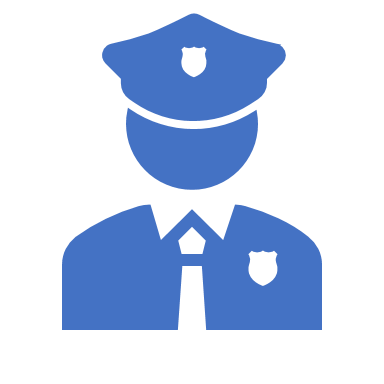 A criminal offense is an unlawful act that criminal law identifies as a crime, and that has the characteristics specified therein. 
The criminal liability for the offense is intentional culpability unless the Criminal Code expressly states that culpable negligence suffices.
Intentionally committed crime
Negligence
The principle of subsidiarity
Criminal liability and criminal consequences associated with it can be applied only in socially harmful cases in which it is not sufficient to establish the liability under other legislation.
Medical Authority
Disciplinary liability
Each member of the Chamber has the obligation
a) exercise their profession in accordance with its ethics and manner specified by law,
b)  observe the organization, rules, election and Disciplinary Rules of the chamber,
c)  properly fulfill defined contributions 
d)  notify the competent authorities of the chamber changes related to the exercise of medical or pharmaceutical profession,
e) conclude liability insurancein cases specified by the Chamber
Disciplinary liability